Subgroup Analysis: 
What is it and Why We Should Care?
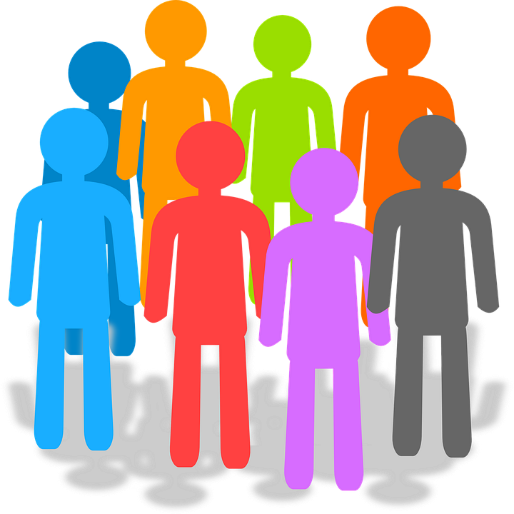 Stephanie Fox-Rawlings, PhD
National Center for Health Research
June 2, 2017
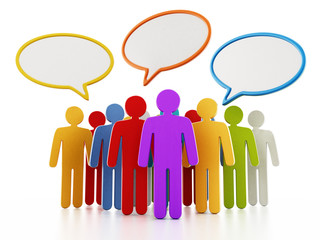 The Ambien Story
1992 -- FDA approves Ambien for treatment of insomnia.
Millions of Americans started taking Ambien to help them sleep.
Reports of drowsiness the next day, which  caused many car accidents.
The Ambien Story
Studies found that Ambien stays in women’s bodies longer than in men’s.
Women were more likely to be impaired the next morning and thus to drive impaired than men.
2013 -- FDA announced that the Ambien dosage should be halved for women. More than 20 years after approval.
Lessons Learned
We cannot assume that products have the same effectiveness and safety for everyone.
Clinical trials have people with different characteristics so the disease or treatment might affect them differently
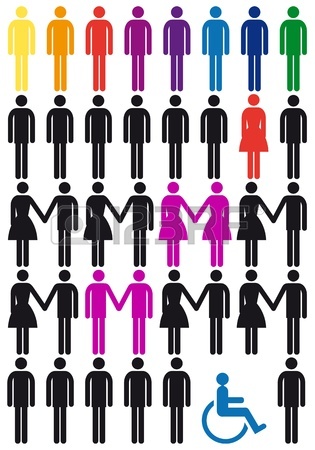 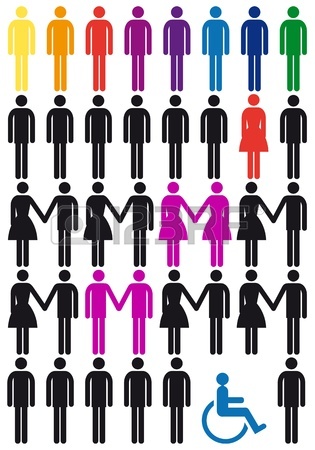 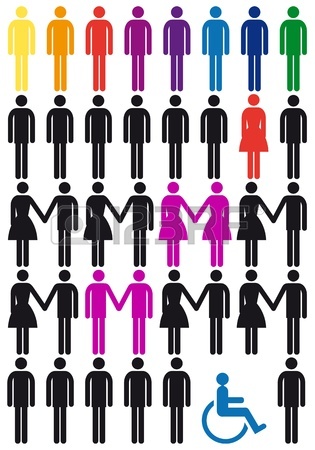 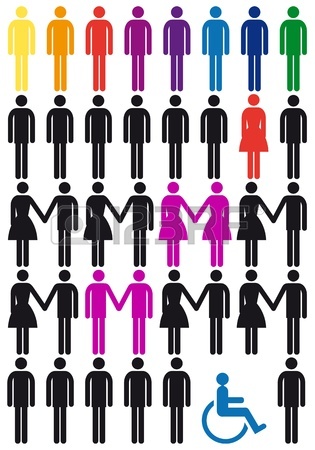 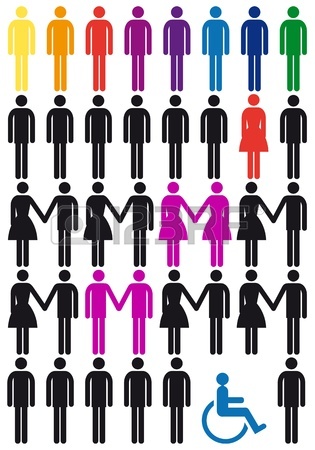 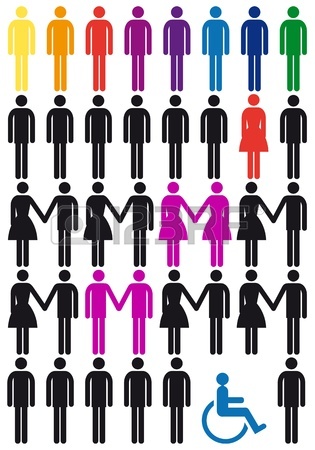 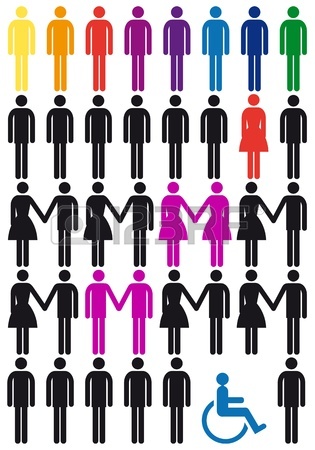 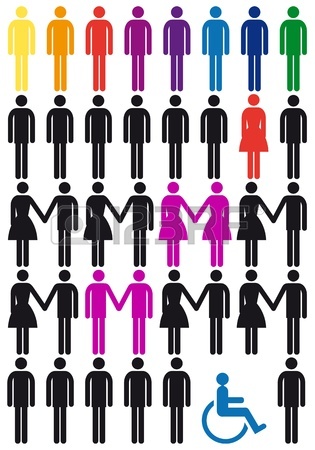 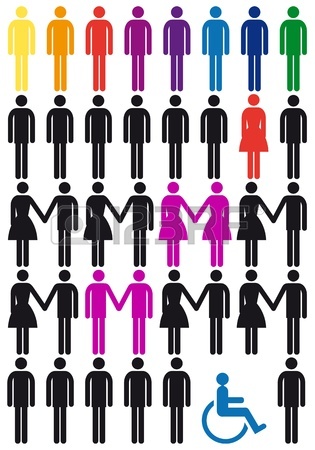 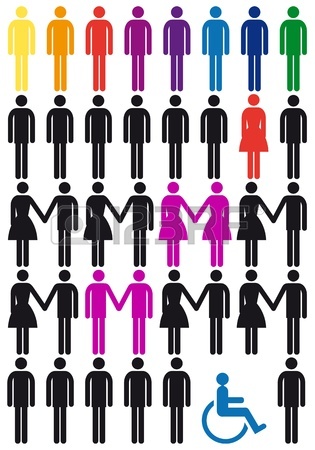 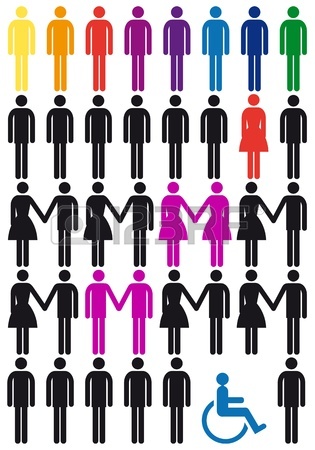 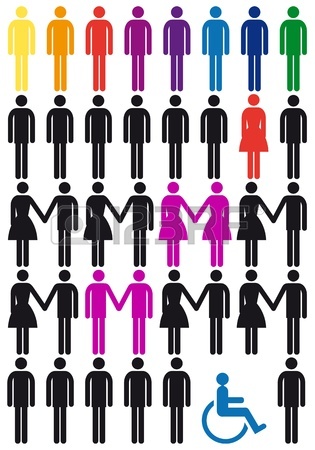 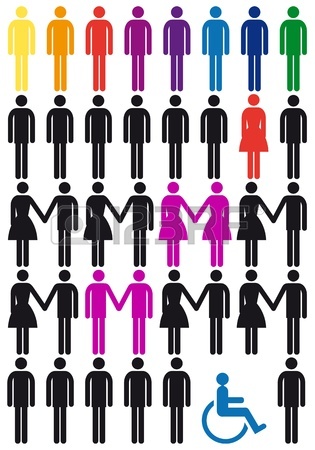 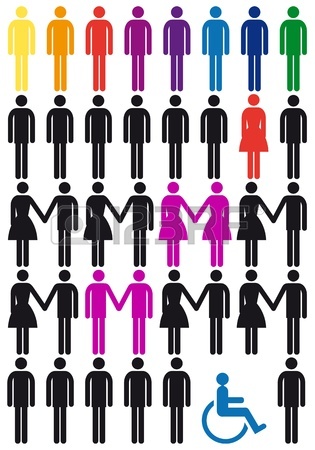 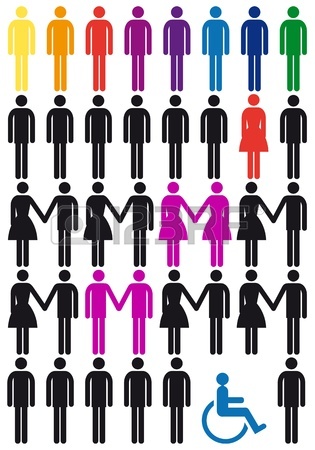 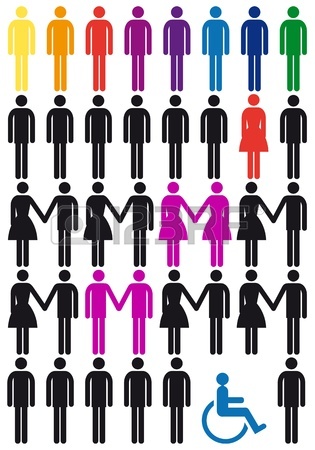 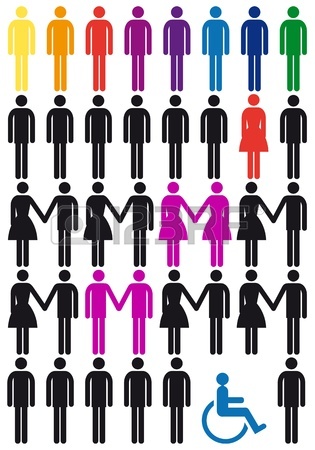 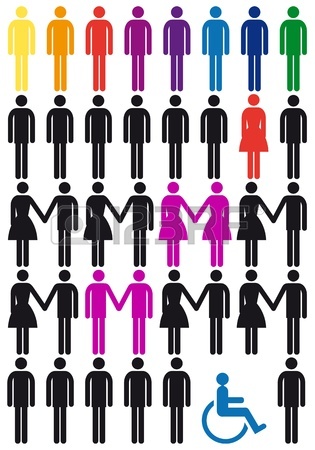 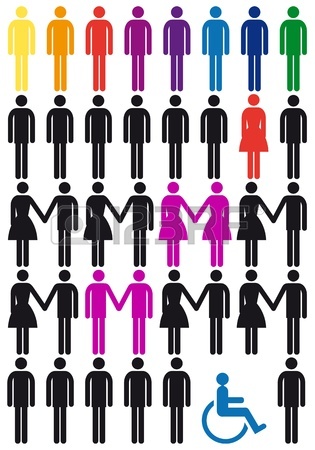 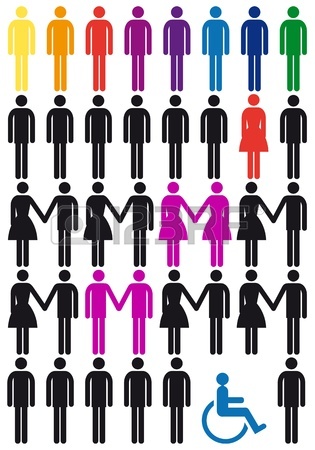 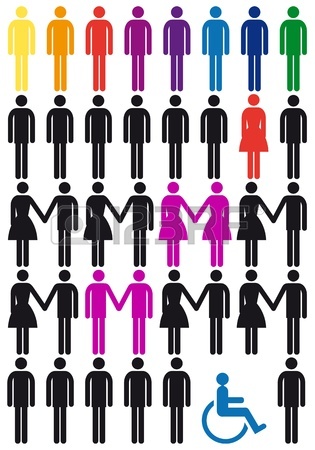 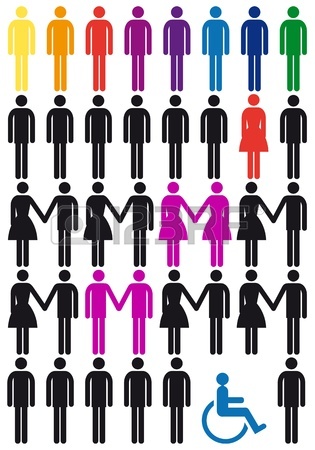 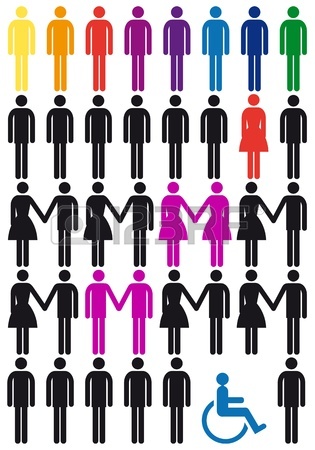 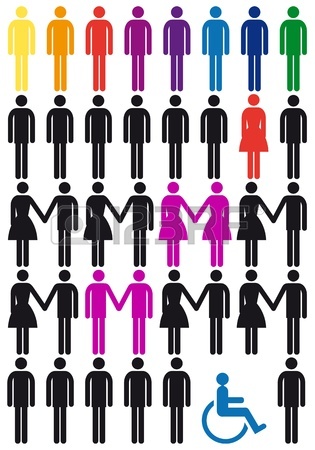 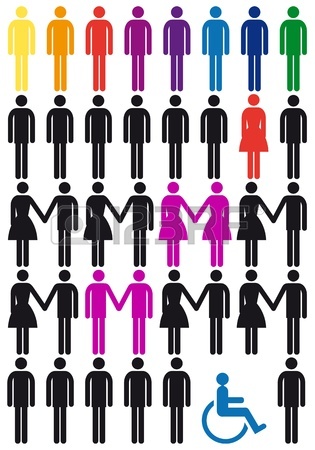 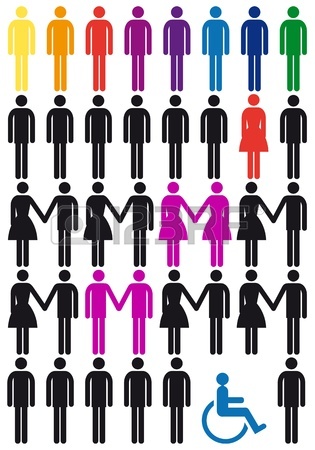 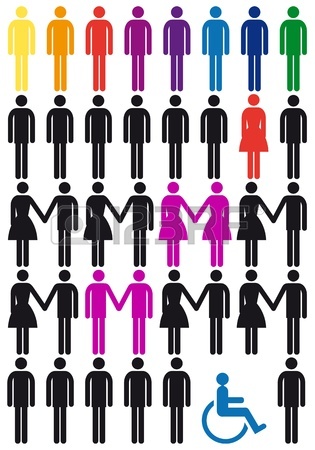 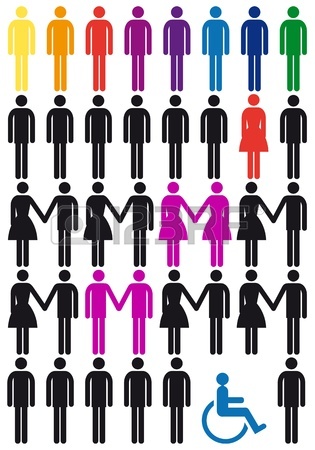 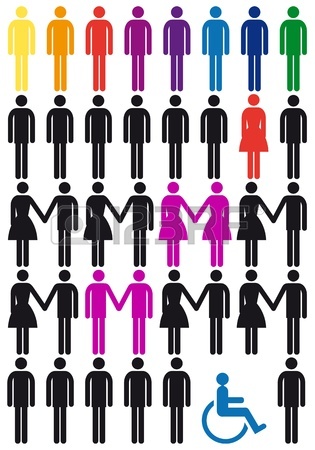 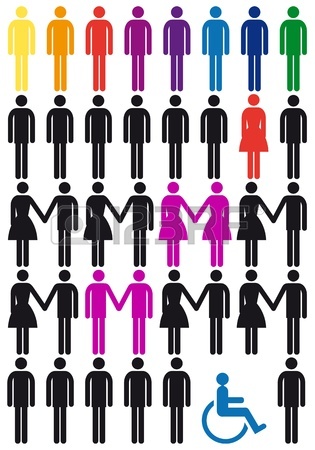 A Subgroup is
a group of people drawn from a larger group, such as by sex, race, ethnicity, age, or people with diabetes.
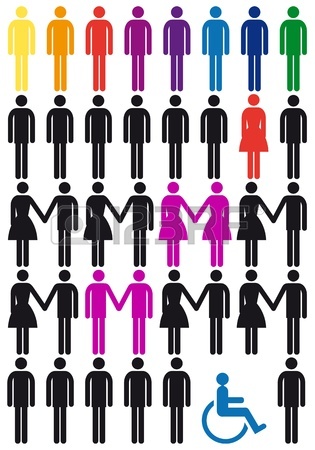 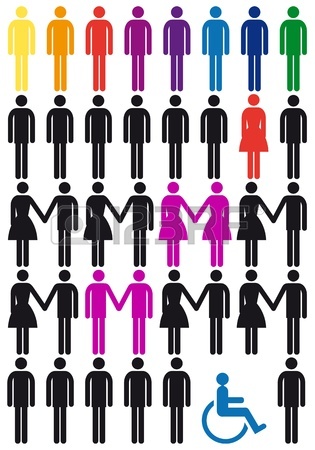 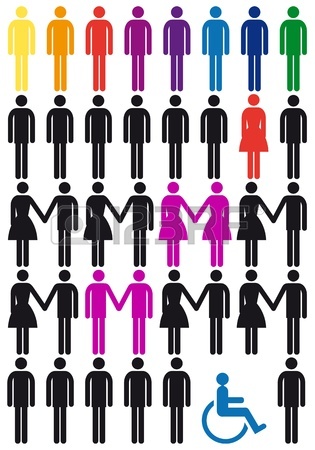 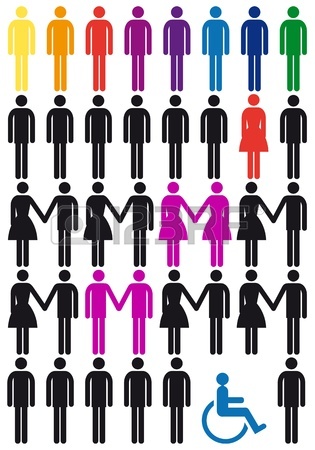 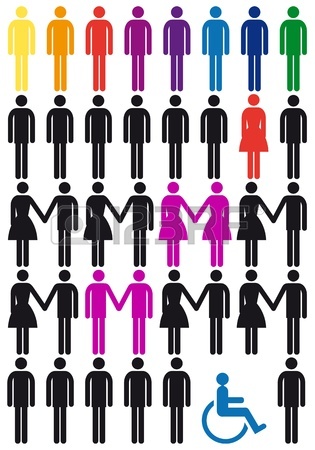 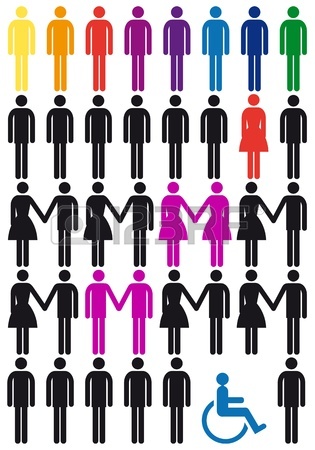 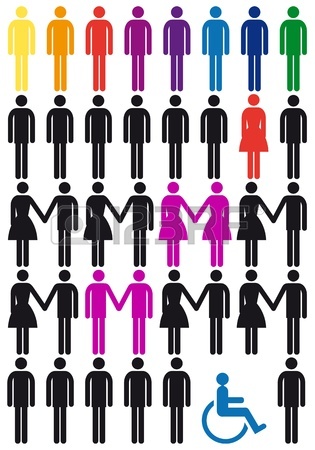 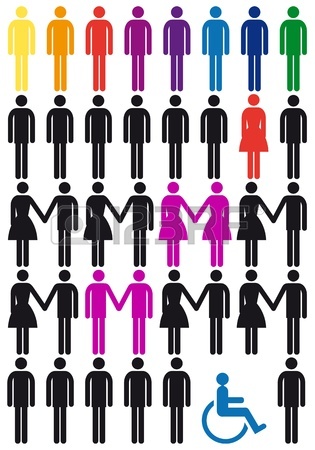 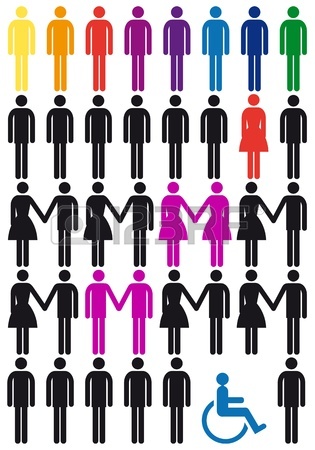 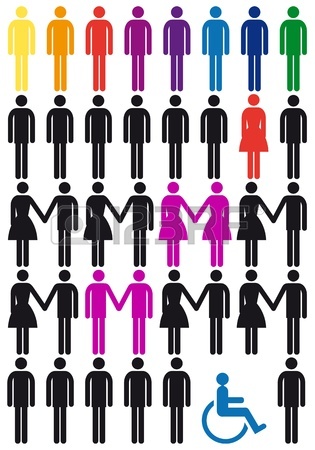 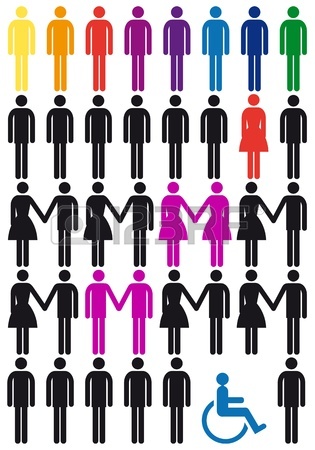 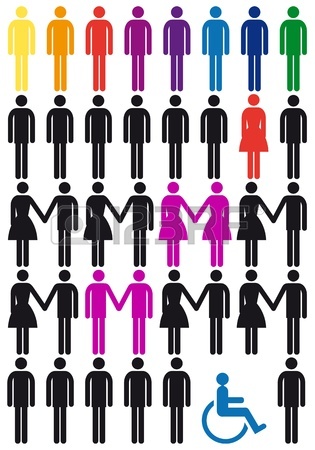 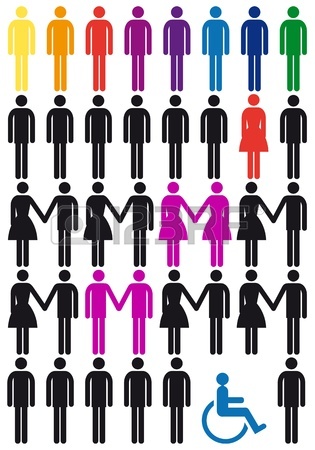 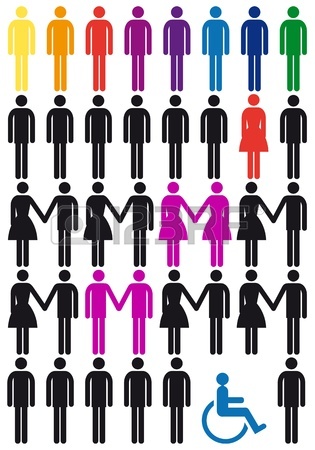 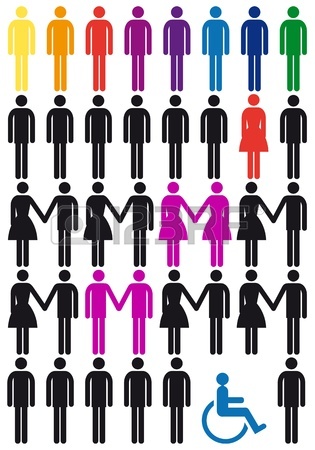 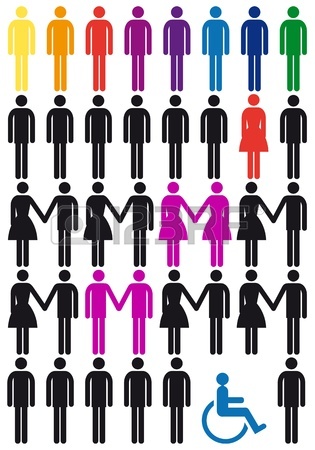 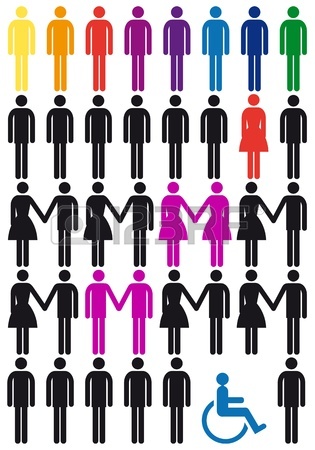 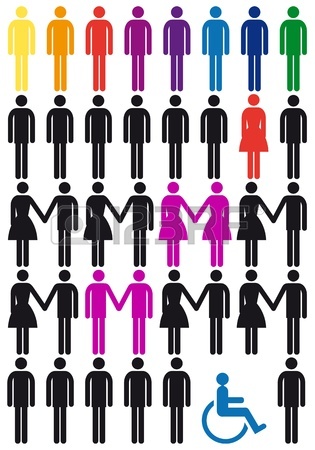 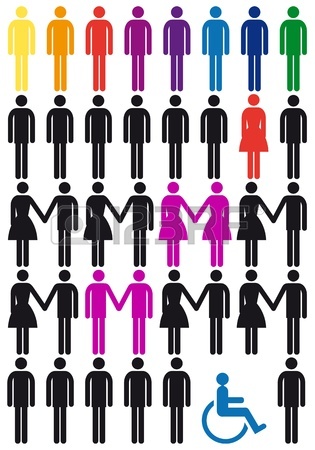 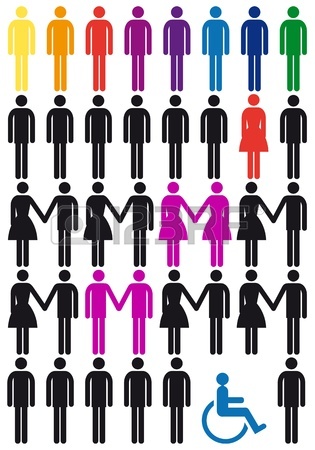 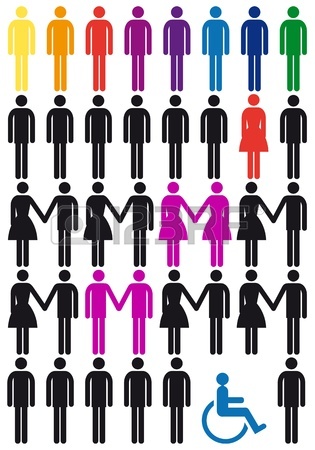 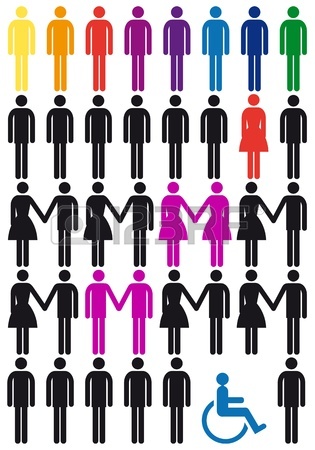 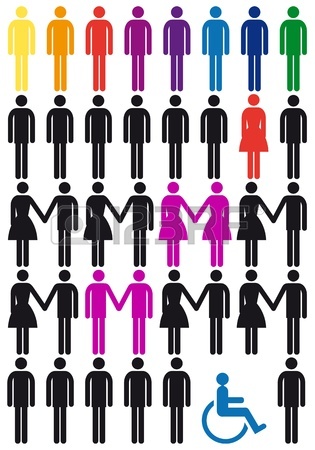 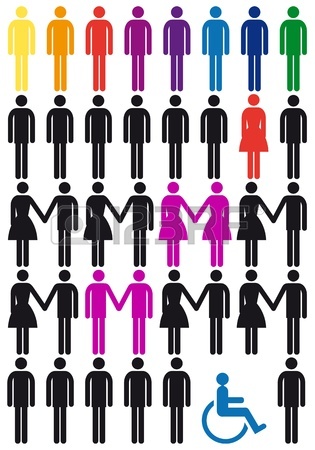 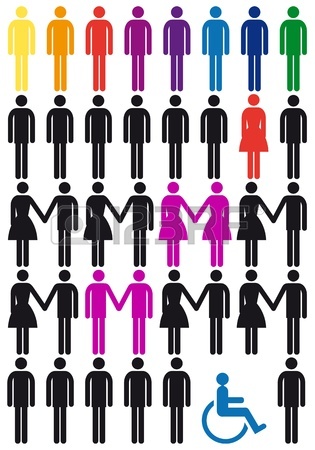 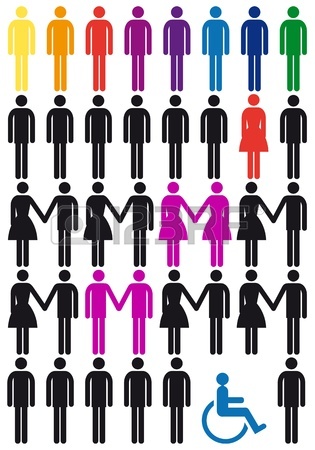 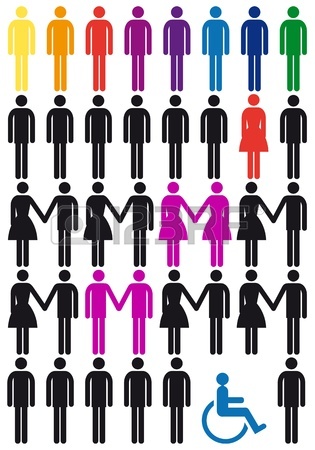 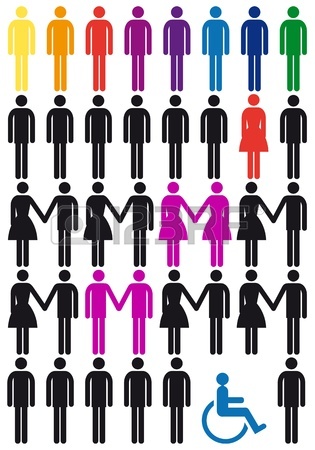 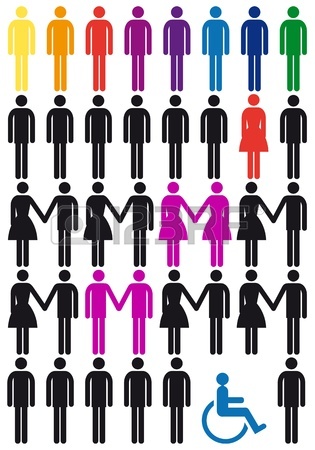 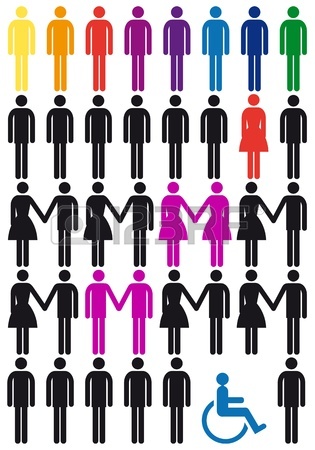 Why study subgroups?
FDA needs to insure the safety and effectiveness of treatments for everyone. 

This requires studying groups with different characteristics.
Subgroup analysis is
analyzing the safety and effectiveness data separately for a group of people.
Can we make a decision based on 1 person?
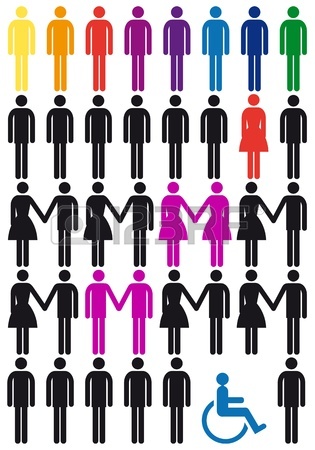 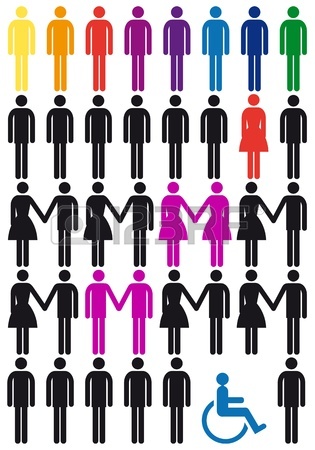 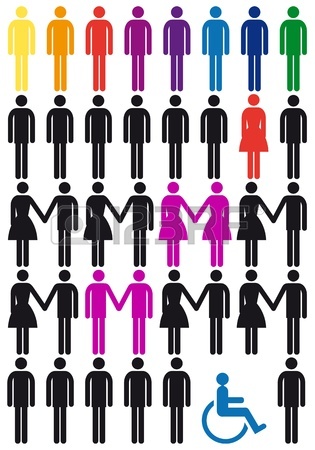 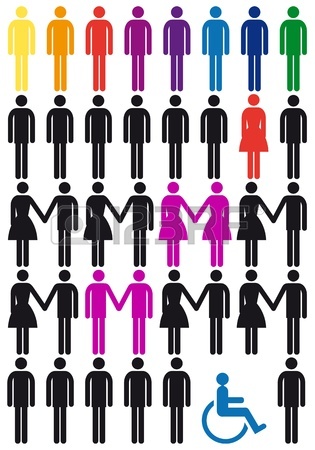 Is it safe for these people?
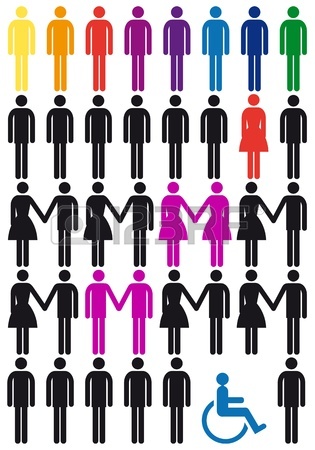 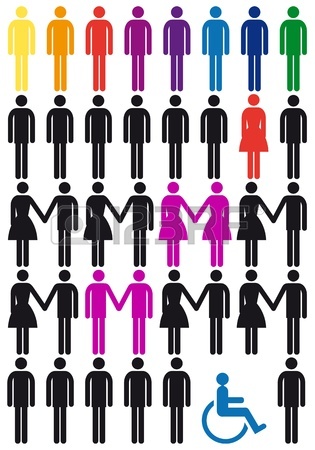 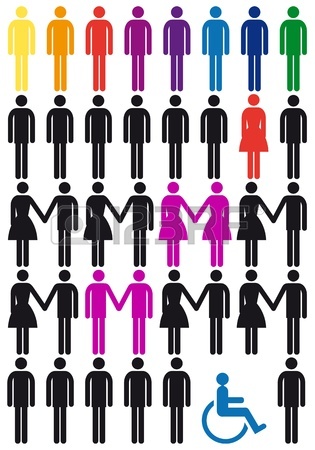 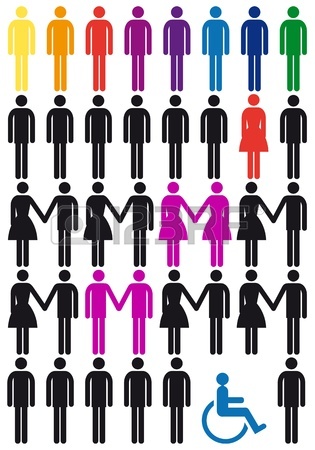 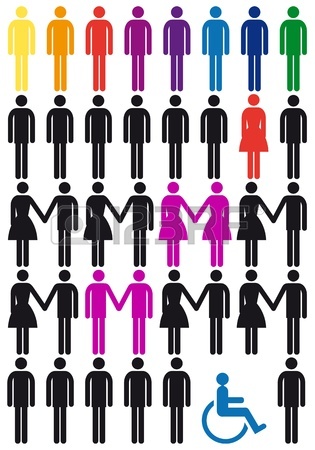 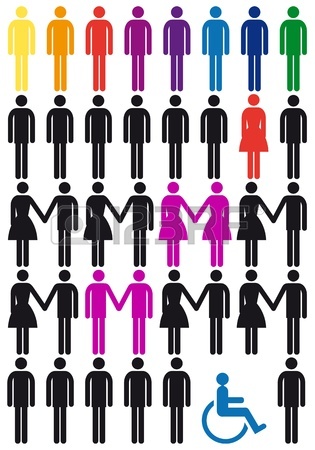 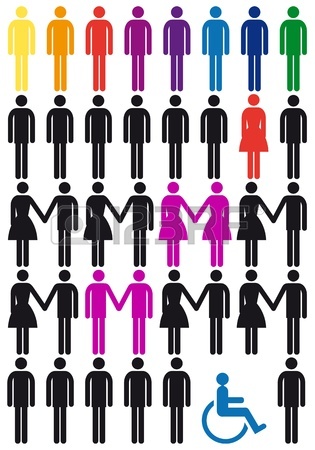 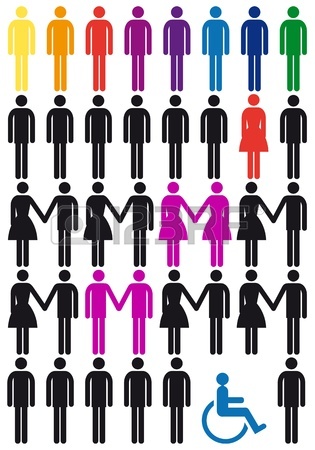 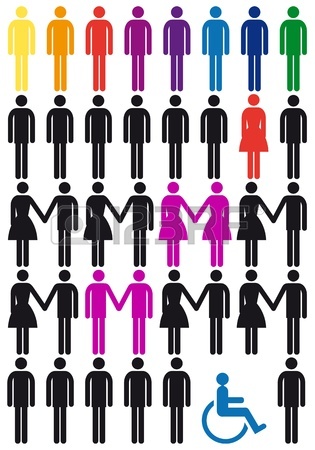 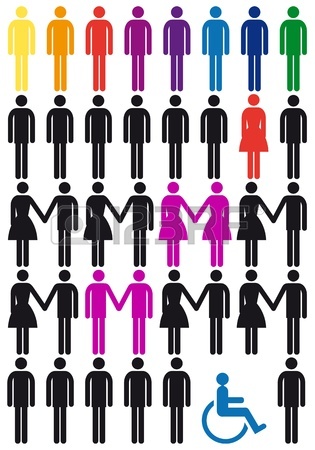 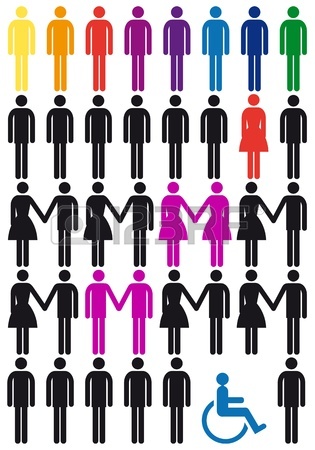 How about these people?
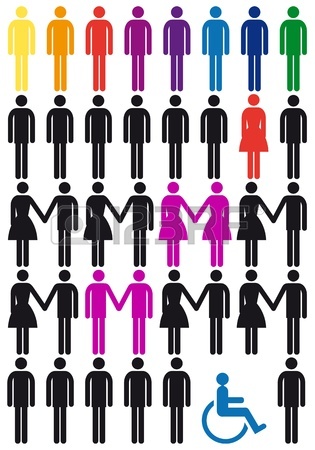 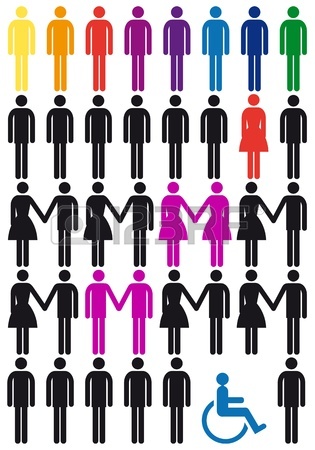 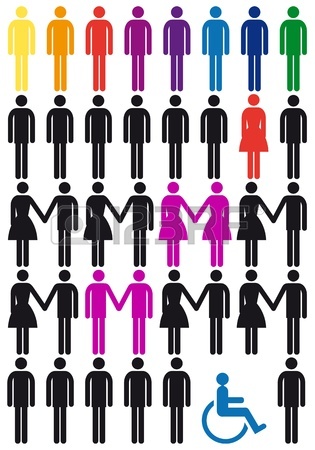 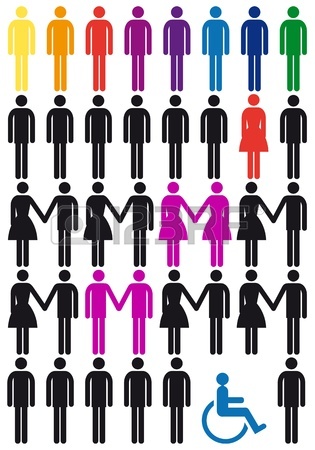 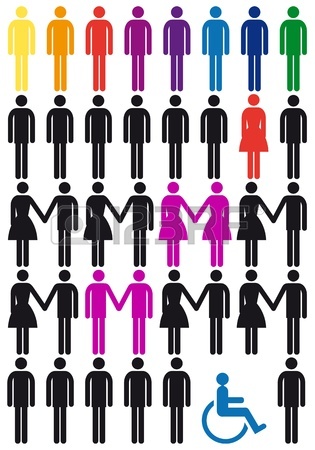 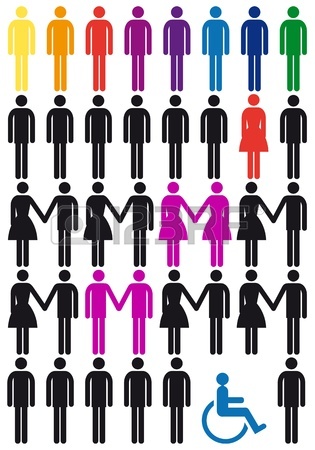 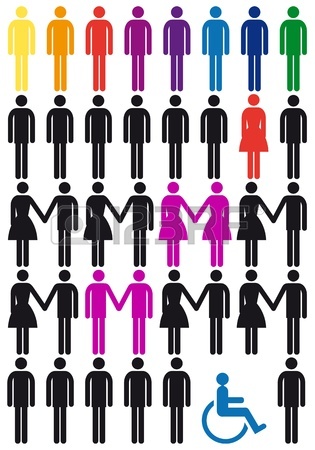 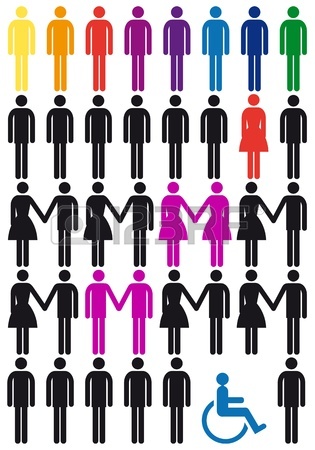 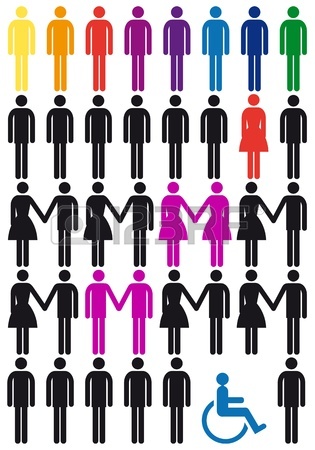 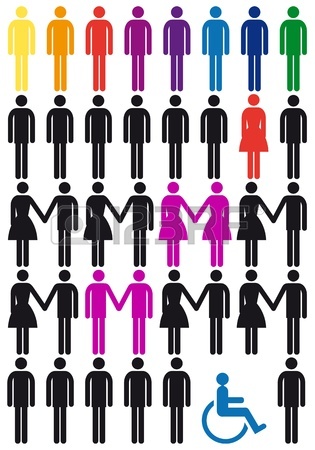 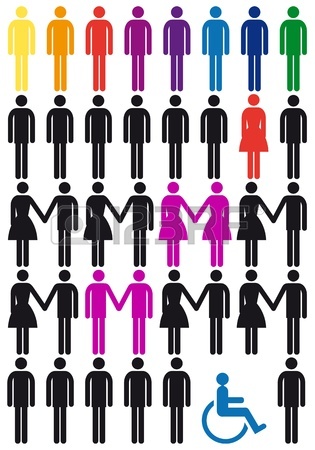 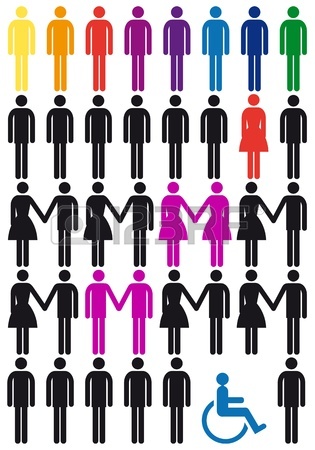 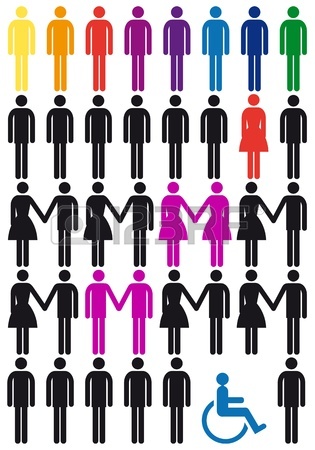 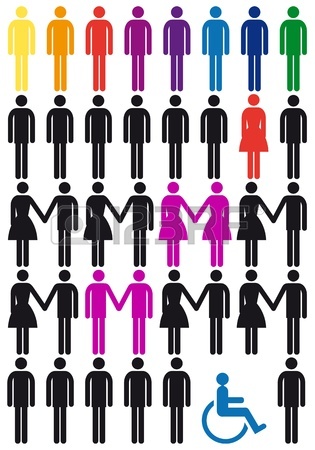 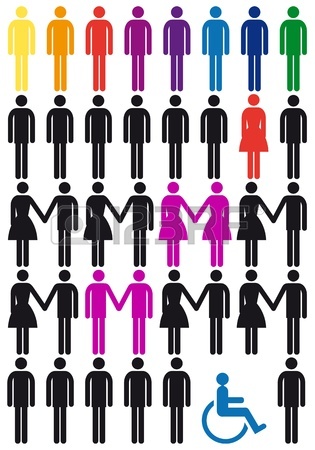 Why is important to study diverse groups?
Better understanding of diseases and treatments by looking at the impact of sex, race, ethnicity, and age.
Some people respond to treatment differently due to genetics, lifestyle, hormones, body part size/shape, amount of body fat etc.
Need enough participants of different groups to study safety and effectiveness for each group.
People of color, women, and older patients have been historically underrepresented in clinical trials in the U.S.

Improving, but still often underrepresented.
Example 1 – Pink Viagra
5

4

3

2

1

0
[Based on data from Drug Trials Snapshot: Addyi.]
Example 1 – Pink Viagra
5

4

3

2

1

0
[Based on data from Drug Trials Snapshot: Addyi.]
Example 1 – Pink Viagra
5

4

3

2

1

0
5
4.5
4
3.5
3
2.5
2
1.5
1
0.5
0
[Based on data from Drug Trials Snapshot: Addyi.]
[Speaker Notes: Average of 3 trials
W sig better than placebo for 2 of 3 trials
A sig better than placebo for 1 of 3 trials]
Example 2 – Diabetes
Comparing a New drug for diabetes to a commonly used Old drug
Number of patients

ALL    548

White 495

Black  16

Other  30
[Based on data from Drug Trials 
Snapshot: Ryzodeg.]
Example 2 – Diabetes
Number of patients

ALL    548

White 495

Black  16

Other  30
[Based on data from Drug Trials 
Snapshot: Ryzodeg.]
Example 2 – Diabetes
Number of patients

ALL    548

White 495

Black  16

Other  30
[Based on data from Drug Trials 
Snapshot: Ryzodeg.]
[Speaker Notes: 1 study – type 1 diabetes
When broken into subtypes none statically different from each other
Non-inferiority trial (NI- 0.4)  
All – lower 95% CI 0.05
W and other NI
B very wide CI so not NI]
Example 3 – Gout
Number of patients


ALL     1027

Male     981

Female  46
[Based on data from Drug 
Trials Snapshot: Zurampic]
Example 3 – Gout
Number of patients


ALL     1027

Male     981

Female  46
[Based on data from Drug 
Trials Snapshot: Zurampic]
[Speaker Notes: Lower uric acid levels in blood
Add on to Allopurinol (2 trials)  – compared to placebo
Too few women to determine if difference
Enough men so CI very small (0.24, 0.37)
Women large CI and mean worse than 0 (-0.36, 0.22)]
Pre-market and Post-approval Studies
These drugs were approved with small numbers of patients for some demographic groups 

The clinical trials submitted by industry sponsors to the FDA for product approval – Premarket 

Sometimes FDA recommends additional studies after the product is on the market – Post-market or Post-Approval
Post-approval Studies
We may expect post-approval studies to answer concerns raised by earlier studies, however they

Tend to have too few patients of various demographic groups for subgroup analysis

Tend to be delayed for many years
Subgroup Analysis is Important
We need to know if drugs and devices are safe and effective for EVERYONE who would be expected to use it.
QUESTIONS?